Breeds of Swine (Hogs)
Look @ their ears
-shire
Non -shire
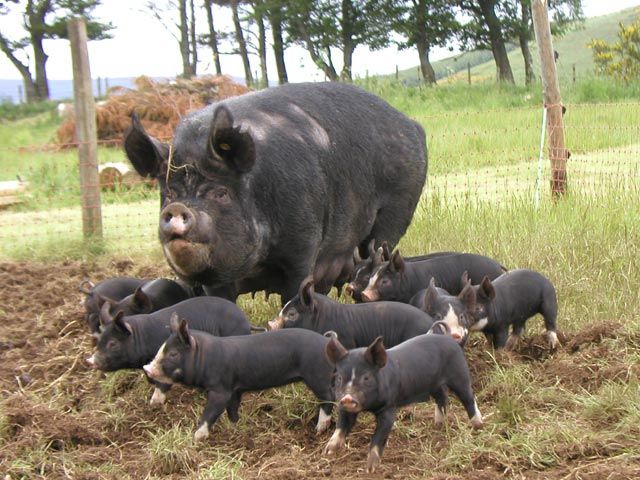 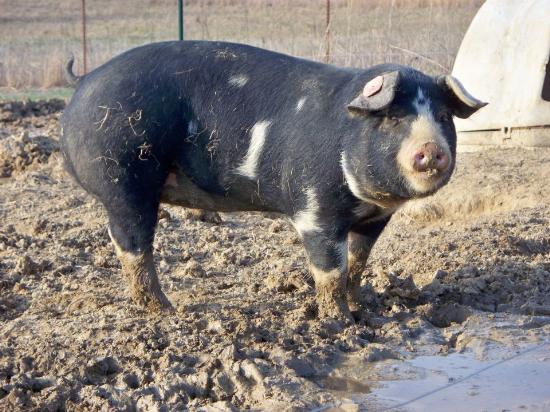 Hampshire
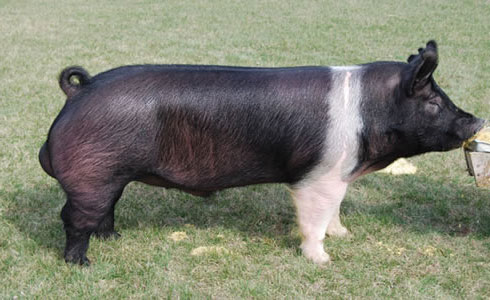 Originated in the US
Black with a white band 
Erect Ears 
Very expressively muscled lean hogs
[Speaker Notes: The Hampshire breed was developed in Kentucky from hogs imported from England. Importations of the foundation stock of the Hampshire breed is believed to have come from the Hampshire county in England. Were originally called “Thin Rind” hogs.]
Yorkshire
Originated in England
White hogs 
Erect Ears
One of the oldest breeds
Prolific and Maternal
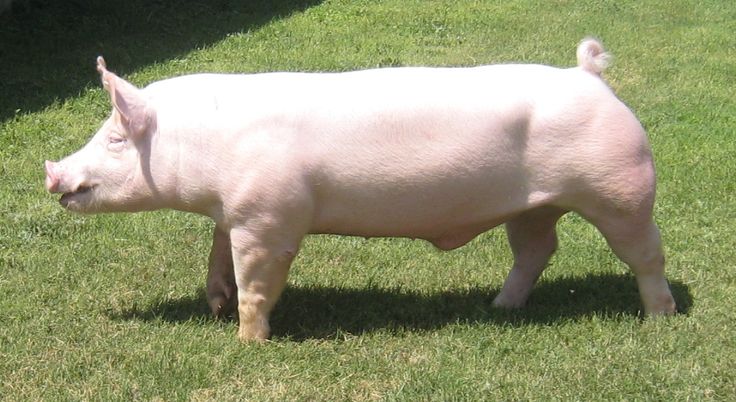 [Speaker Notes: One of the oldest breeds of hogs originating in the Yorkshire area of England. The “Angus” of England’s hog breeds. The first Yorkshires were imported to Ohio in 1830.]
Landrace
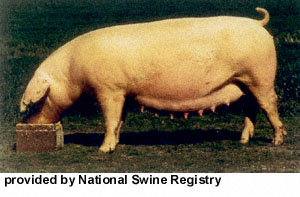 Originated in Denmark
Longbodied hogs with less pronounced arch to back and limited expressiveness to muscling 
Droopy Ears
[Speaker Notes: Were first imported by the USDA to use in experimental crossbreeding programs in 1934. The American Landrace is a white hog of long body length, having sixteen or seventeen pairs of ribs. The arch of back is much less pronounced than on most other breeds of swine. For some hogs the back is almost flat. The head is long and rather narrow and the jowl is clean. The ears are large and heavy and are carried close to the face. There is an admirable meatiness about them on foot and particularly on the rail. The rumps are long and comparatively level and the hams are plump but trim. The sides are long, of uniform depth, and well let down in the flank. The sows are prolific and satisfactory mothers. The sow have always been noted for their milk producing abilities. Studies have shown that they reach their top milk production after five weeks of lactation which is later than other breeds compared.]
Chester White
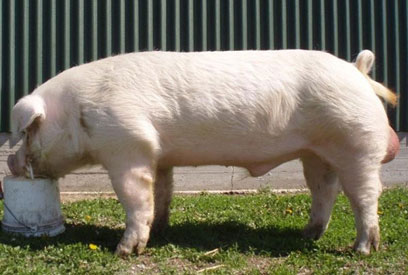 Originated in the US 
Large Hogs
White Skin and Hair
Droopy Ears
[Speaker Notes: The Chester White breed originated in Chester County, Pennsylvania and thereby derived its breed name. At first it was called the Chester County White, but later the "county" was dropped.]
Spots or Spotted Poland China
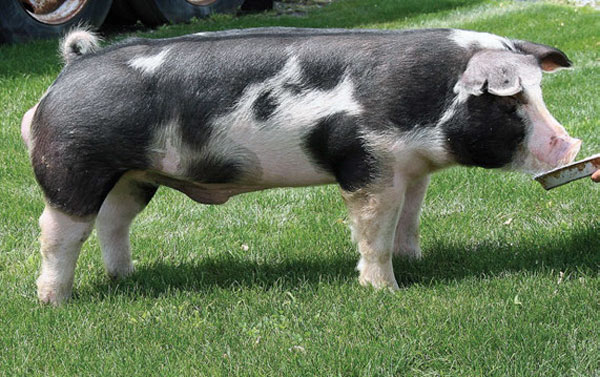 Originated in the US
No less than 3/8 black or white
Droopy ears
[Speaker Notes: Spots have continued to improve in feed efficiency, rate of gain, and carcass quality, as can be proven in the testing stations throughout the country. Spots are popular with farmers and commercial swine producers for their ability to transmit their fast-gaining, feed efficient, meat qualities to their offspring. The present day Spots descend from the Spotted hogs which trace a part of their ancestry to the original Poland China, which consisted of six separate breeds and was referred to as the "Warren County Hog" of Ohio.]
Berkshire
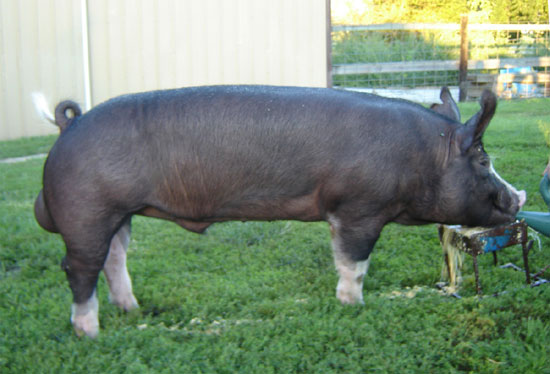 Originated in England
Black w/ white points
White:
Face
Feet
Tail
Erect Ears
Very High Quality Pork
[Speaker Notes: Three hundred years ago - so legend has it - the Berkshire hog was discovered by Oliver Cromwell's army, in winter quarters at Reading, the county seat of the shire of Berks in England. This original Berkshire was a reddish or sandy colored hog, sometimes spotted. This would account for the sandy hair still sometimes seen in the white areas of some modern Berkshires. Later this basic stock was refined with a cross of Siamese and Chinese blood, bringing the color pattern we see today along with the quality of more efficient gains. This was the only outside blood that has gone into the Berkshire breed within the time of recorded livestock history. For 200 years now the Berkshire bloodstream has been pure, as far as the records are known today. According to the best available records, the first Berkshires were brought to this country in 1823. They were quickly absorbed into the general hog population because of the marked improvement they created when crossed with common stock. At least one of the major "American" breeds has publicly admitted its debt to Berkshire blood in establishing its foundation. 

The Berkshire Breed paved the way for better swine production and improvement in the United States and Europe, as well. Berkshires have had great influence upon the swine industry the past 100 years, and the Breed Association has made people aware of the importance of purebred animals. Types have changed in the swine industry due to economic needs, and Berkshires have played some of the most distinguishable roles in the Swine Industry. In the 1940's and early 1950's, Berkshires set a pace in market hog shows never to be surpassed - during this era, Berkshires won more consecutive Chicago International Truckload Championships than any other breed. Their winnings have never been duplicated.]
Poland China
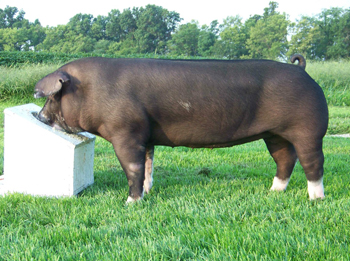 Originated in England
Black w/ white points
White:
Face
Feet
Tail
Droopy Ears
[Speaker Notes: Little is known about the Poland China outside of the fact that they were imported from England

Very Conventional type of hog

Ligons]
Duroc
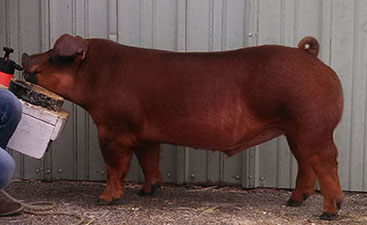 Originated in the US
Color may range from a very light golden, almost yellow color, to a very dark red that approaches mahogany
Drooping ears
[Speaker Notes: Developed in the US from foundation stock imported from Guinea Coast of Africa. Speculated that Columbus brought them on his second voyage and that many red hogs were brought by slave traders on their voyages. 4 Red Shoats were imported by Henry Clay of Kentucky in 1837 and several more by Daniel Webster of MA in 1852. Noted for producing high quality pork.]
Hereford
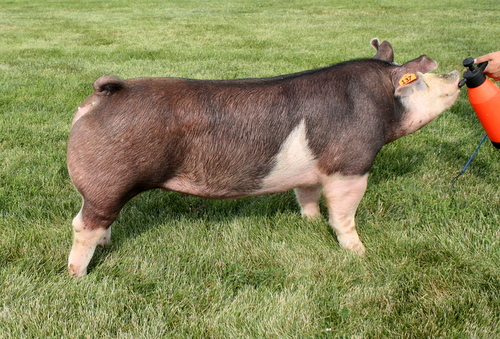 Originated in US
Developed in NE and MO by Webber 
Red w/white markings
[Speaker Notes: The Color Pattern. In order to be registered in the National Hereford Hog Record Association, an entrant must ". . . have a white face, not less than two-thirds red exclusive of face and ears, with at least two white feet - white showing not less than one inch above the hoof. They must be red in color, either light or dark red." The shade of red may vary from light to dark, but a deep red color is preferred. An animal that has a white belt or carries more than one-third white, exclusive of the head and ears, is not eligible for registration and cannot be exhibited. Hogs with swirls are not eligible for registration.]
Blue Butt Cross
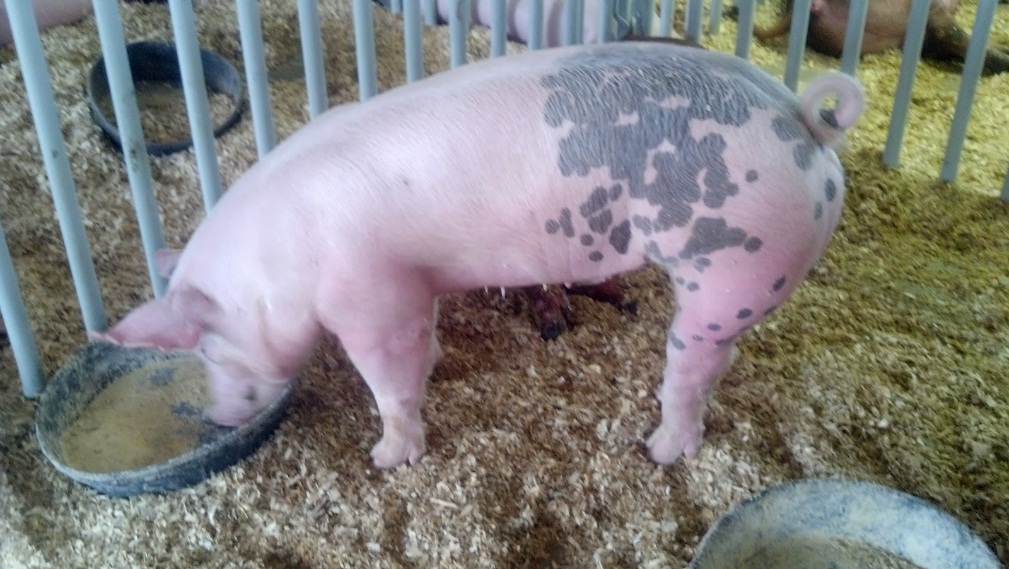 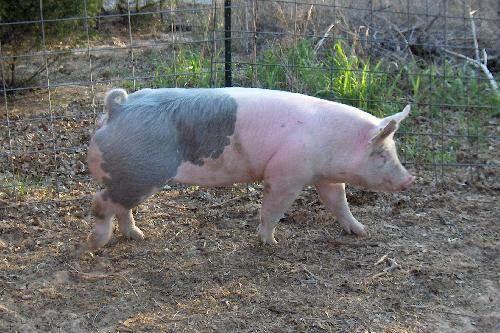